Functional Groups II
Cis - Trans Isomerism
Draw the structure for 2-butene
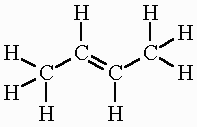 Cis - Trans Isomerism
Is there any other way to draw this structure?
trans-2-butene		cis-2-butene
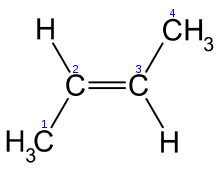 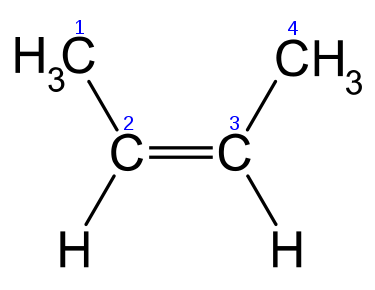 Cis - Trans Isomerism
So what’s the difference?
A lot!
The double bond “locks” the molecule in place and changes the properties of the compound.
One compound may be life saving… another may be deadly…
Cis - Trans Isomerism
Naming Cis-Trans Alkene’s:
The parent chain must contain the double bond. 
The name of the parent chain ends with “ene” instead of “ane”.
Determine if the molecule is “cis” (same side) or “trans” (across) AT the double bond and include it at the front of the parent chain
Include the number where the double bond starts before the parent chain
Cis - Trans Isomerism
And as always…
Name and identify positions of the branches.
Name the compound.
Naming Cis-Trans Isomers
Parent Chain.
Number parent chain.
Name the branches.
Name the compound
trans-2-pentene
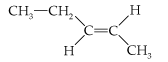 Naming Cis-Trans Isomers
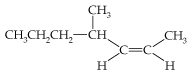 Parent Chain.
Number parent chain.
Name the branches.
Name the compound
4-methyl-cis-2-heptene
Cis-Trans Isomers
Question: How would you name Cis-Trans Isomers for Alkynes?
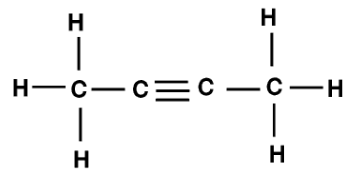 Functional Groups
So far….
FG #1: Alkyl Halides 	R-X
FG #2: Alcohols		R-OH
Next….
FG #3: Aldehydes		RH=O
FG #4 Ketones		R=O
FG #5 Ethers		R-O-R
FG #6 Esters			R-C=O-O-R (kindof…)
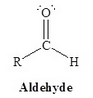 FG#3: Aldehydes
Organic compounds containing an oxygen at the END of a parent chain double bonded to a carbon.
To name aldehydes remove the “-e” from the end of the parent chain and replace it with “-al”
Naming Aldehydes
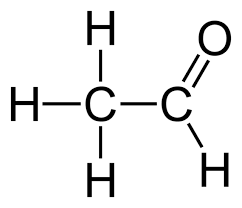 Parent Chain.
Number parent chain.
Name the branches.
Name the compound
1-ethanal
Naming Aldehydes
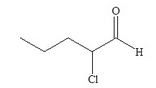 Parent Chain.
Number parent chain.
Name the branches.
Name the compound
2-chloro-1-pentanal
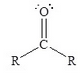 FG#4: Ketones
Organic compounds containing an oxygen in the middle of a parent chain double bonded to a carbon.
To name aldehydes remove the “-e” from the end of the parent chain and replace it with “-one”
Naming Ketones
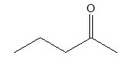 Parent Chain.
Number parent chain.
Name the branches.
Name the compound
2-pentanone
Naming Ketones
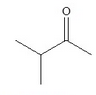 Parent Chain.
Number parent chain.
Name the branches.
Name the compound

3-methyl-2-butanone
BONUS!: Naming Ketones
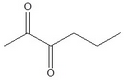 Parent Chain.
Number parent chain.
Name the branches.
Name the compound

2,3-hexandione
FG#5: Ethers
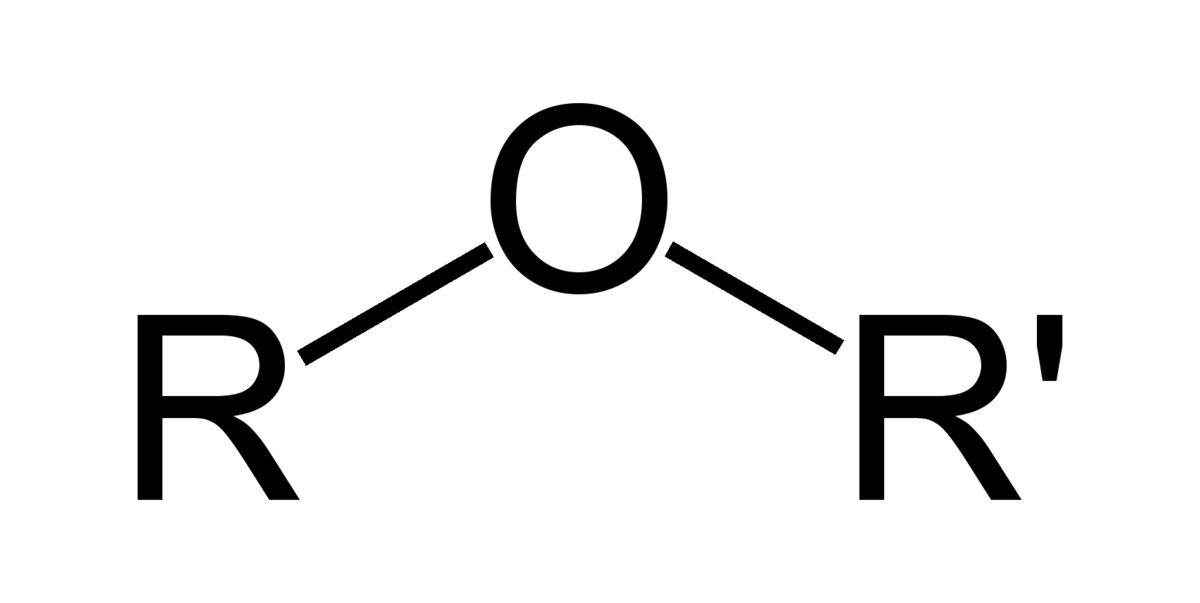 Recognise that the molecule is an ether because it has the general form:
Identify the parts labelled "R1" and "R2". Standard system of labelling carbon chains as used for alkanes. 
The shorter of the two chains "R1" and "R2" becomes the first part of the name with the “-oxy" suffix, and the name of the longer alkane chain forming the suffix of the name of the ether.
Naming Ethers
Parent Chain.
Number parent chain.
Name the branches.
Name the compound
methoxypropane
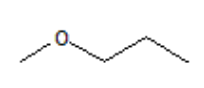 Naming Ethers
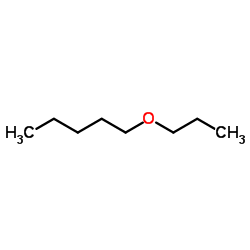 Parent Chain.
Number parent chain.
Name the branches.
Name the compound

propoxypentane
Naming Ethers
Parent Chain.
Number parent chain.
Name the branches.
Name the compound

Ethoxy-2-methylpropane
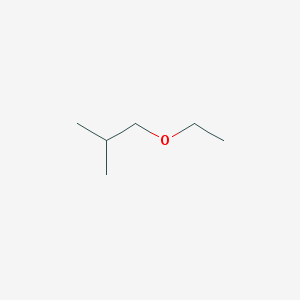 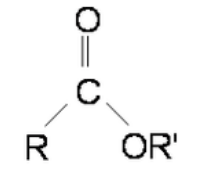 Esters
First, identify the oxygen that is part of the continuous chain and bonded to carbon on both sides. (On one side of this oxygen there will be a carbonyl present but on the other side there won't be.)


Second, begin numbering the carbon chains on either side of the oxygen identified in step 1.
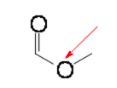 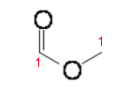 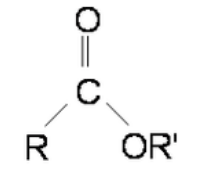 Esters
Next, use this format: [alkyl on side further from the carbonyl] (space) [alkane on the side with the carbonyl] - (In this case: [methyl] [methane])
Finally, change the ending of the alkane on the same side as the carbonyl from -e to -oate. (In this case: methyl methanoate)
Naming Esters
Parent Chain.
Number parent chain.
Name the branches.
Name the compound
propyl ethanoate
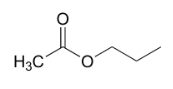 Naming Esters
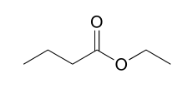 Parent Chain.
Number parent chain.
Name the branches.
Name the compound

ethyl butanoate
Naming Esters
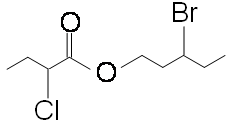 Parent Chain.
Number parent chain.
Name the branches.
Name the compound

3-bromopentyl-2-chlorobutanoate